Find a particular value of f(x)
Maths
Mrs Dennett
‹#›
Find a particular value of f(x)
‹#›
Find a particular value of f(x)
‹#›
Answers
‹#›
Find a particular value of f(x)
‹#›
Find a particular value of f(x)
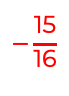 ‹#›